Khoa học
Sự sinh sản của thực vật có hoa
KHỞI ĐỘNG
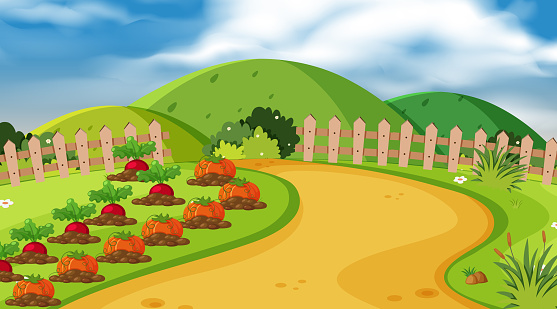 CÙNG NHỔ CỎ
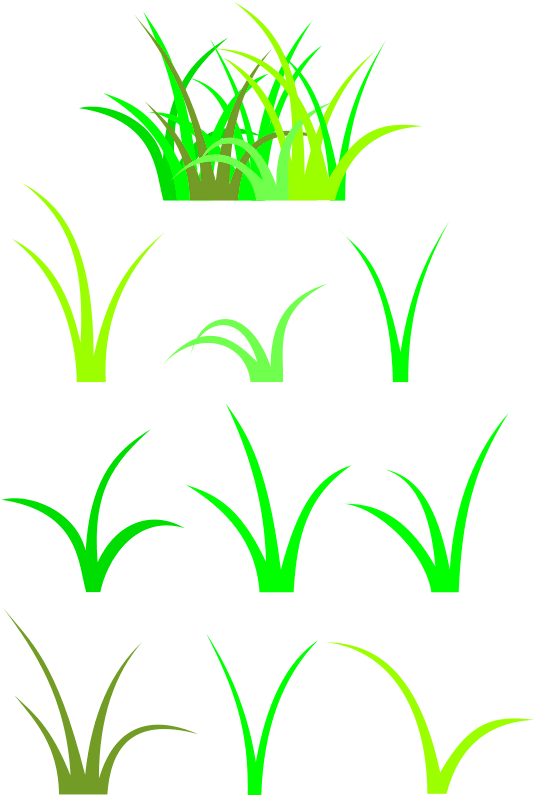 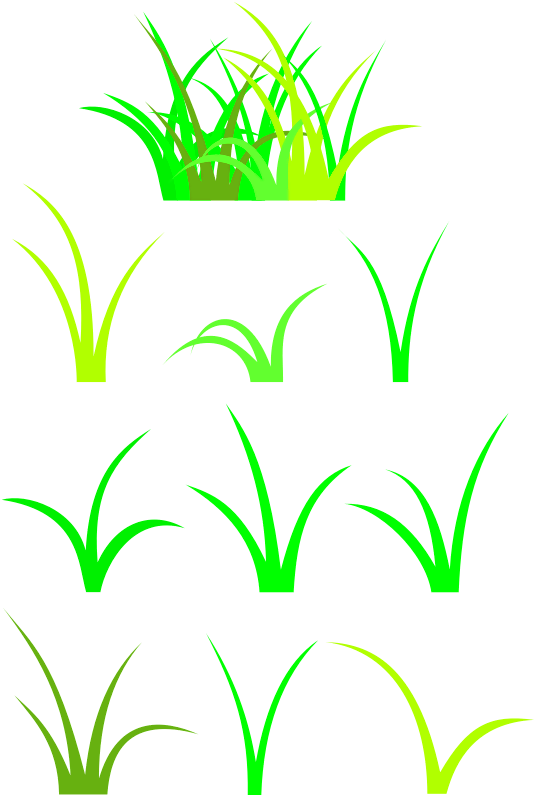 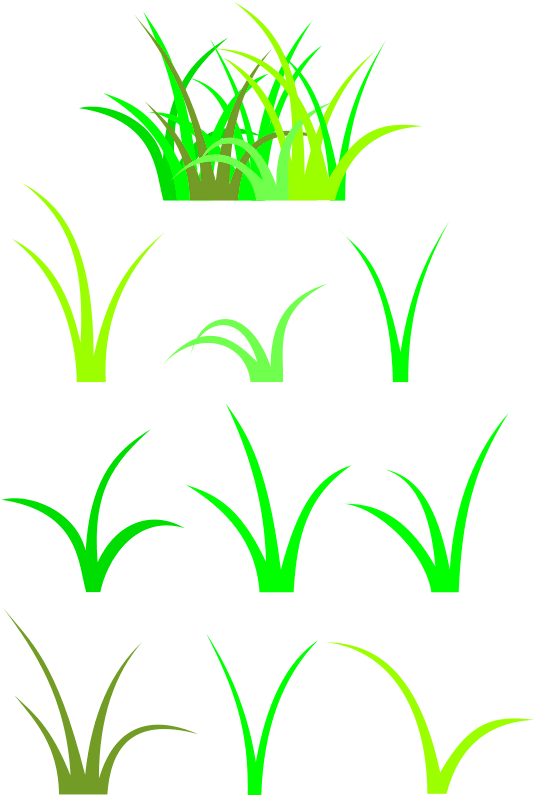 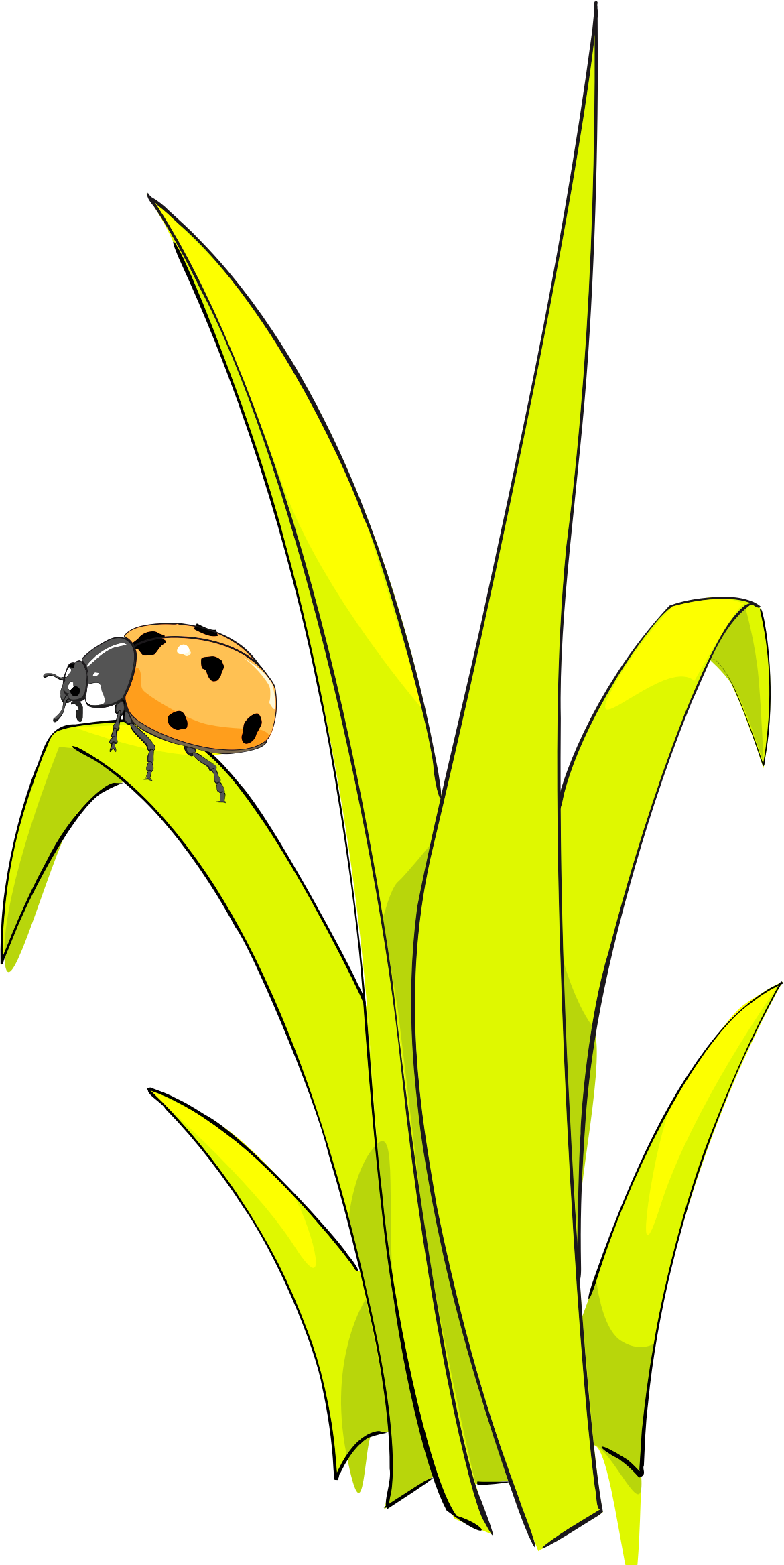 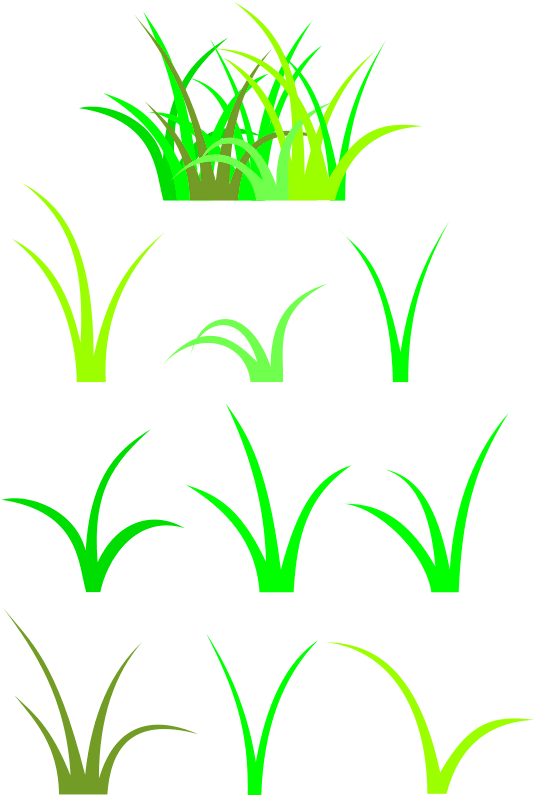 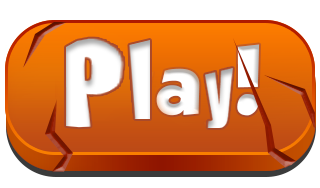 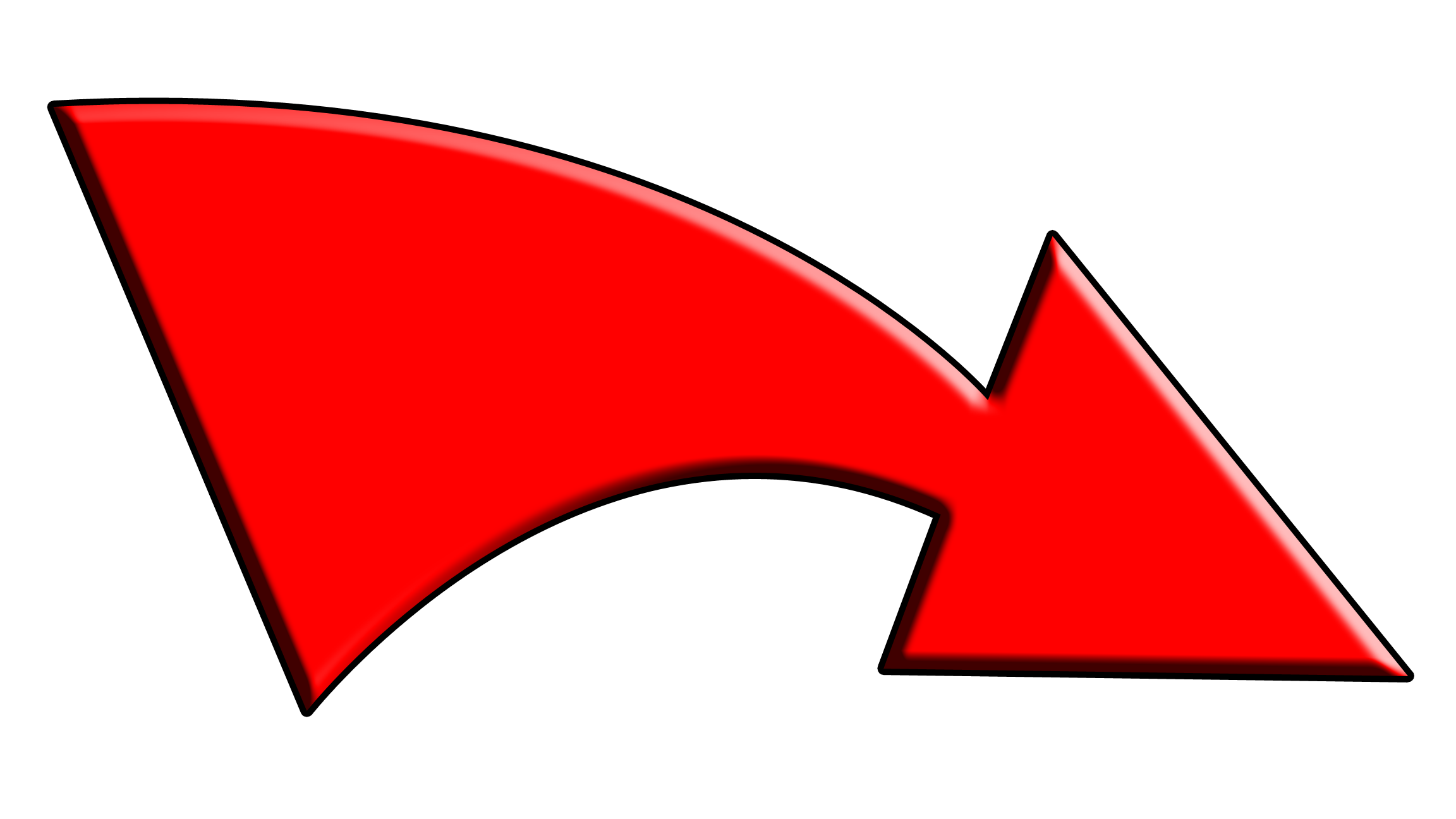 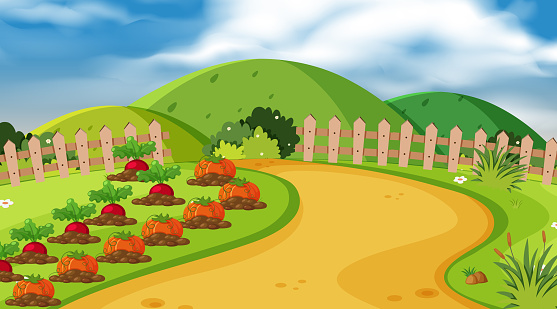 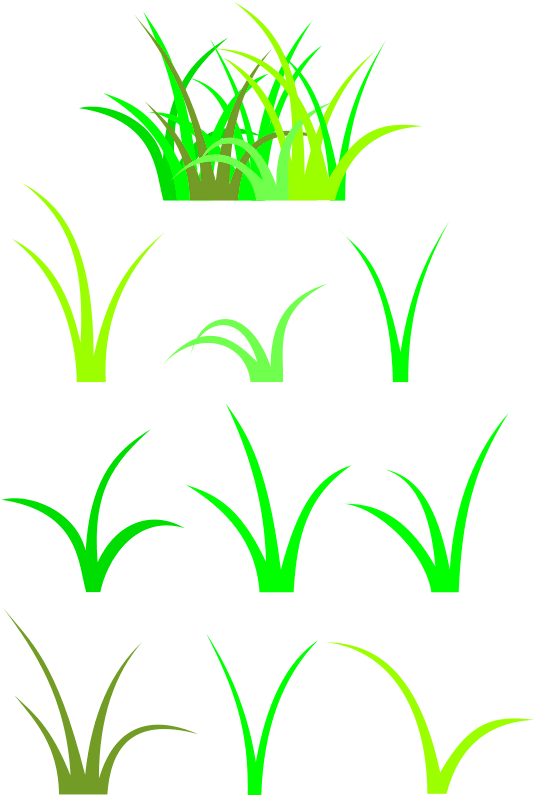 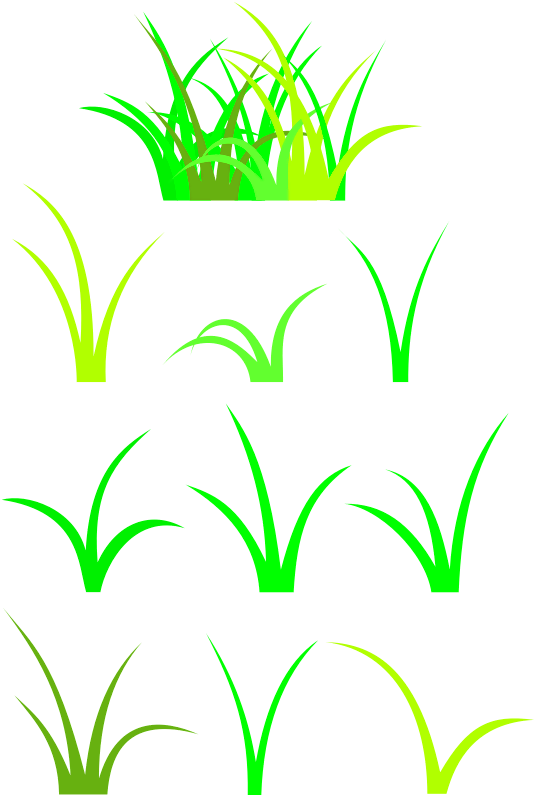 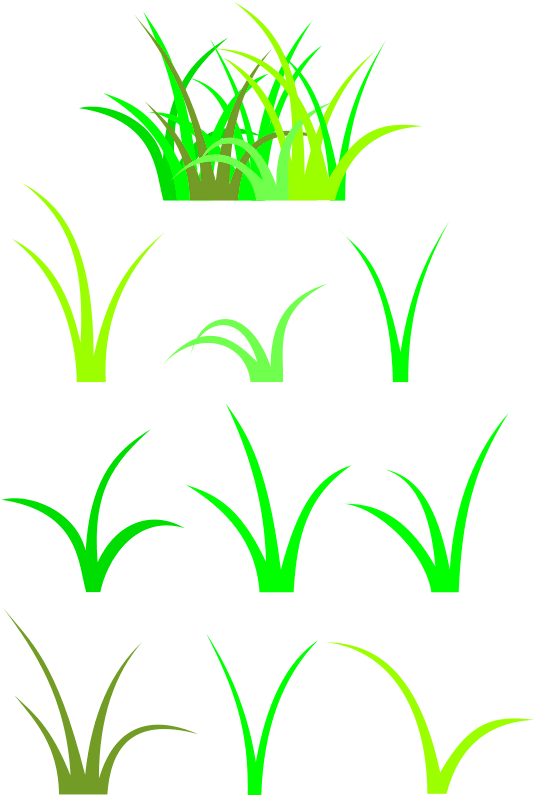 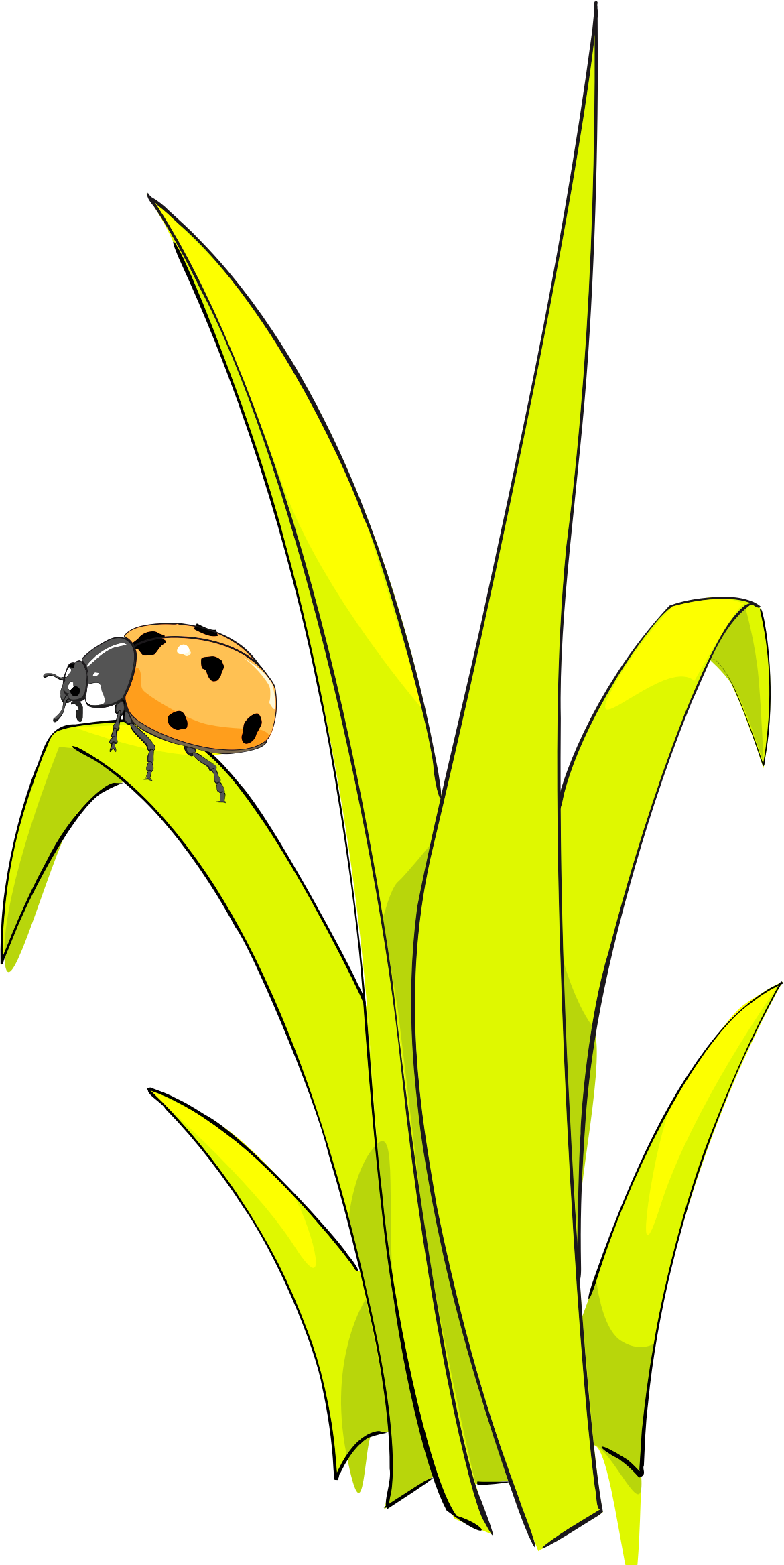 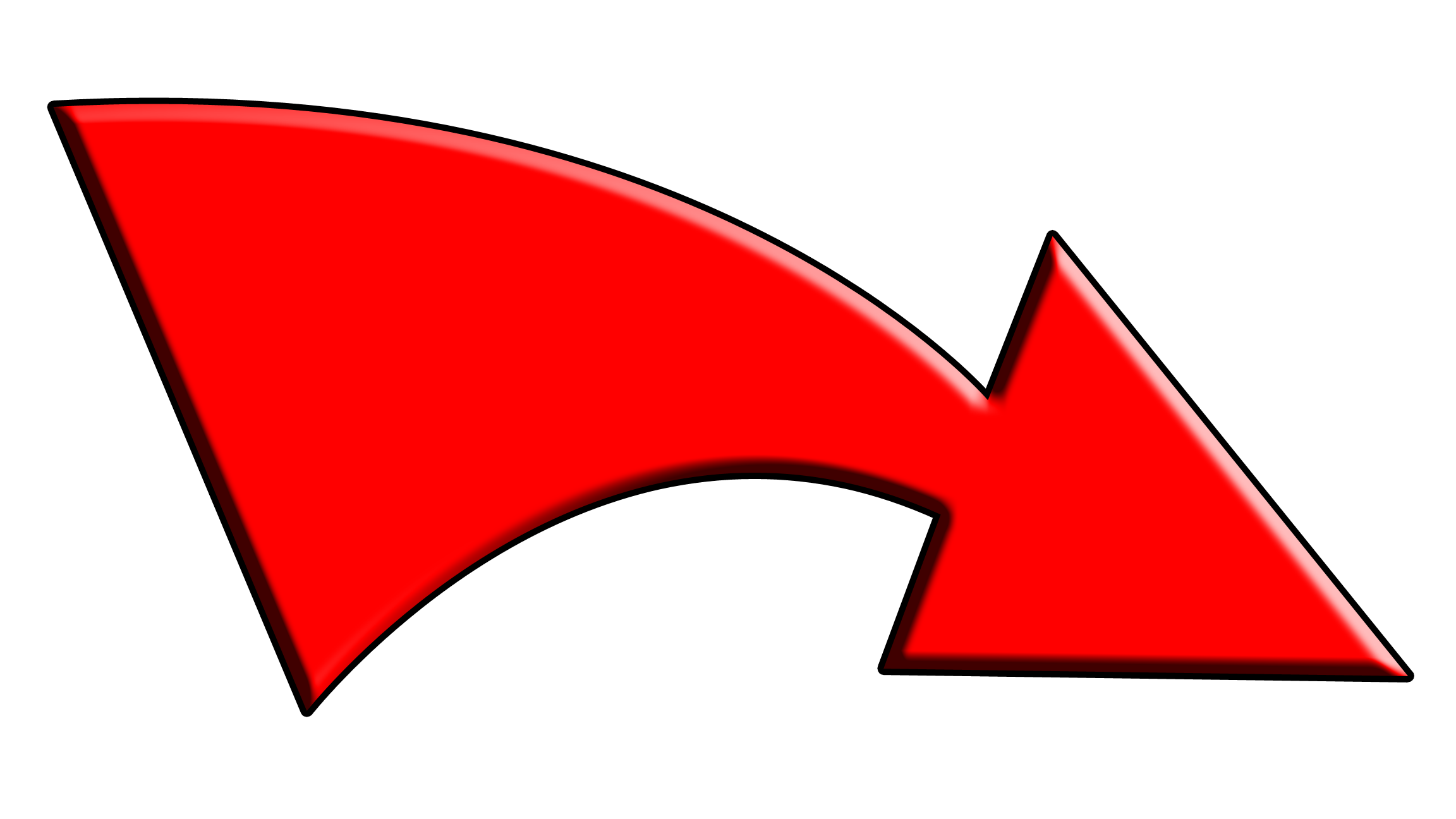 [Speaker Notes: Click vào từng bụi cỏ để đi đến câu hỏi (Giúp HS phần biệt bụi cỏ 2 lá, 3 lá… để chọn.
Tại slide câu hỏi, click vào xu màu trắng ở góc phải để quay về đây.
Nhổ hết cỏ thì click vào mũi tên để tới bài học. 
Đọc xong thầy cô xoá ô này đi.]
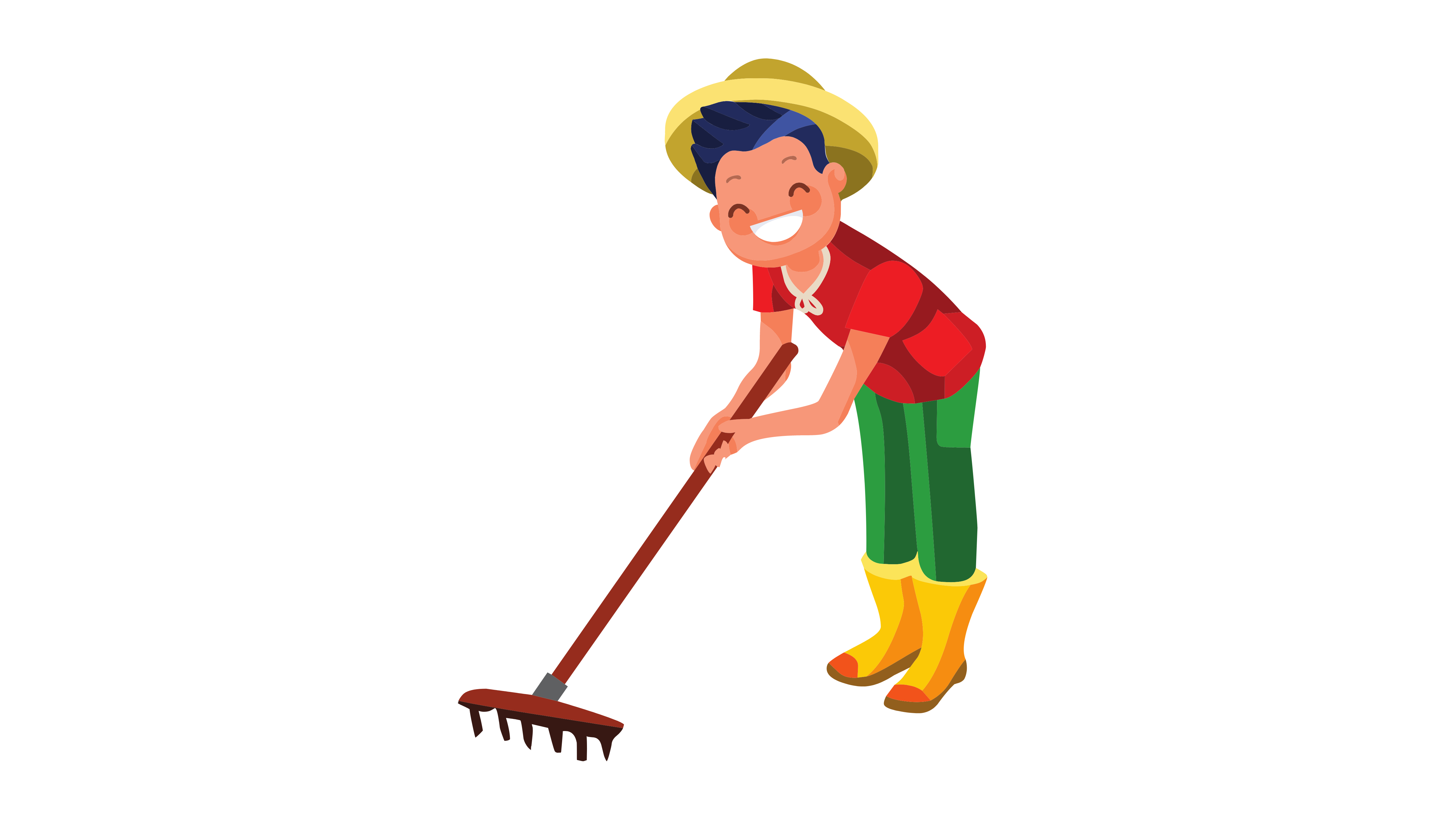 Cơ quan sinh sản của thực vật có hoa là…
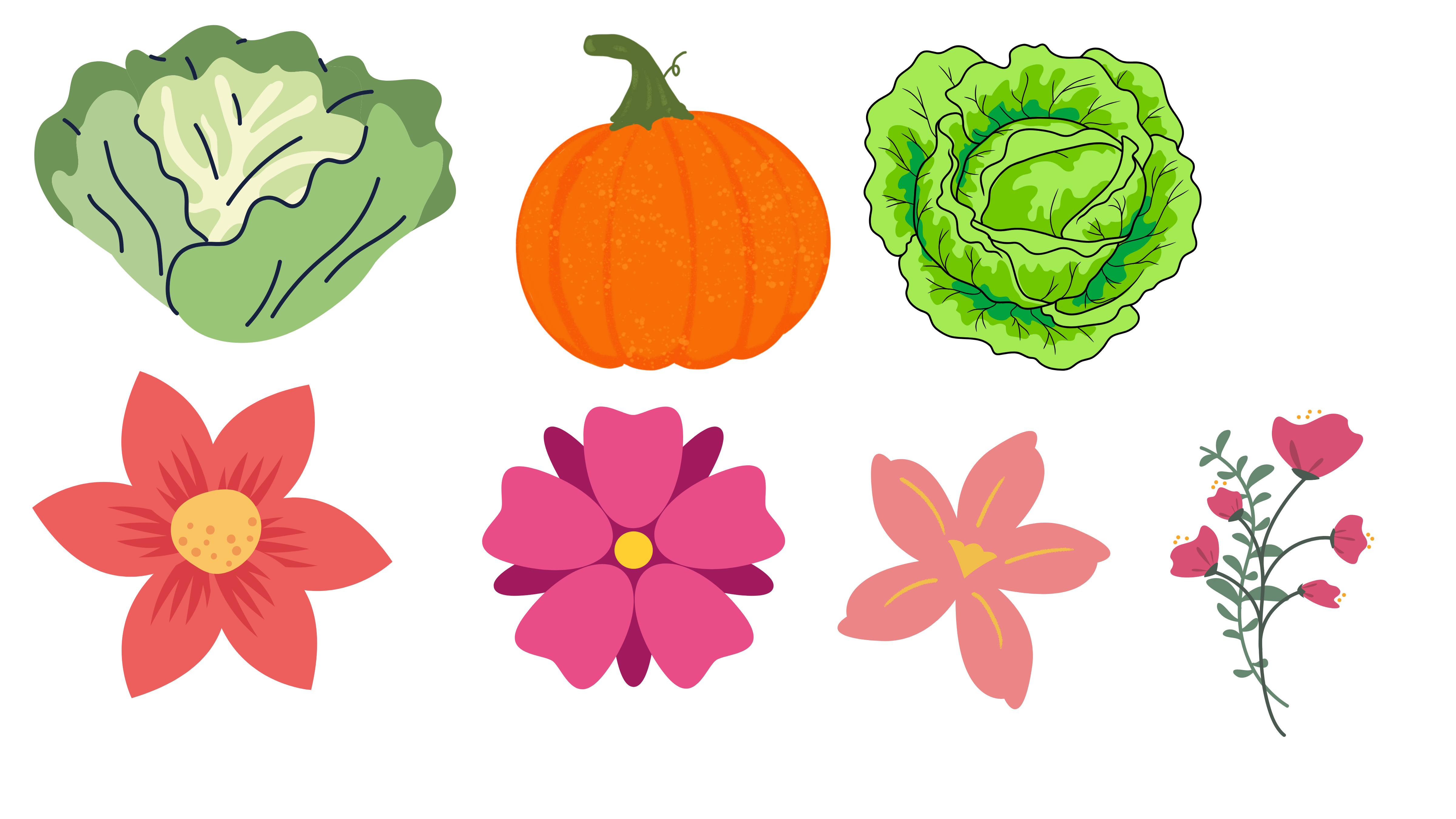 Hoa
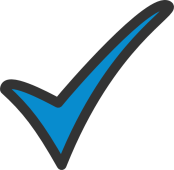 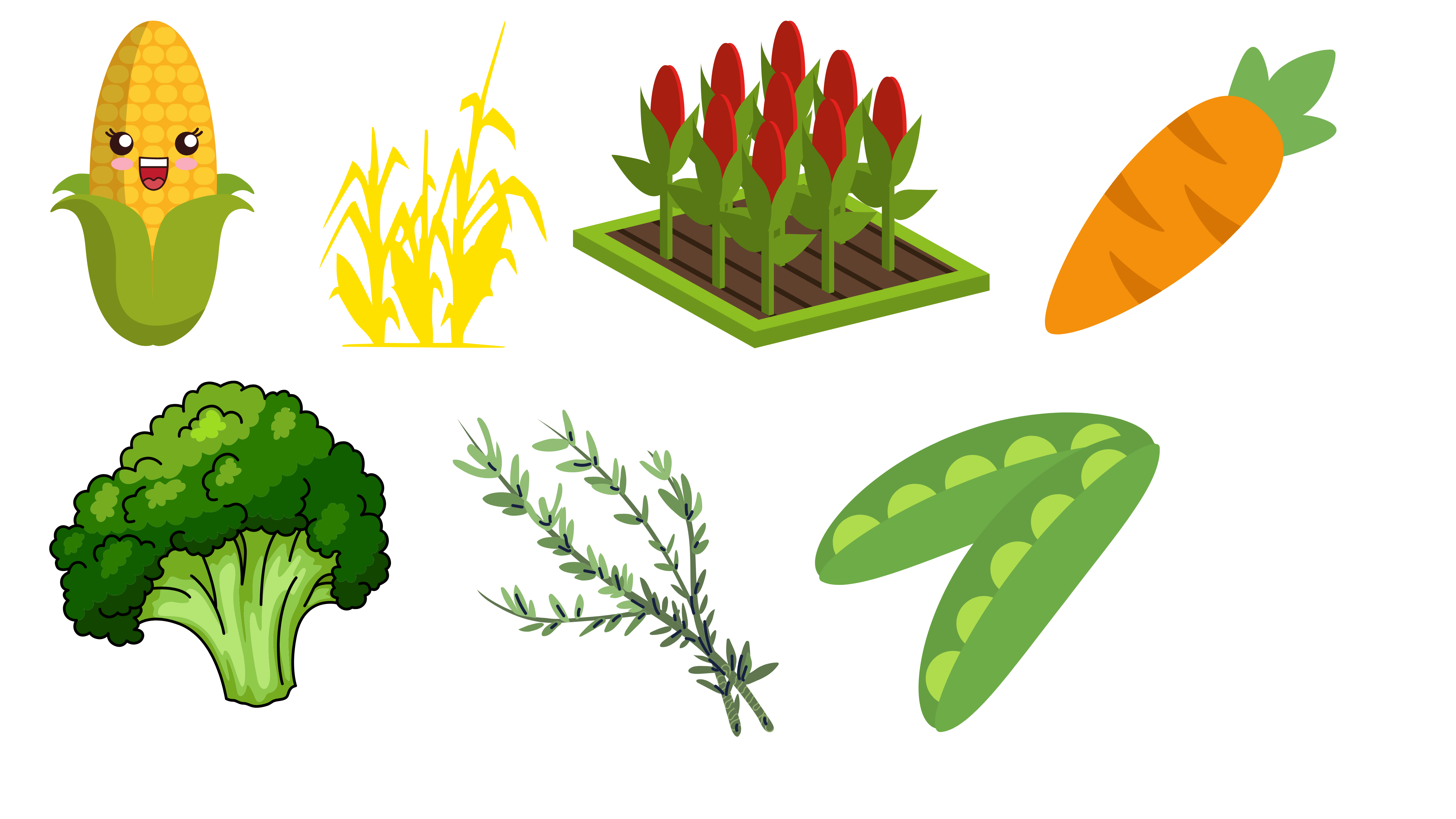 Hạt
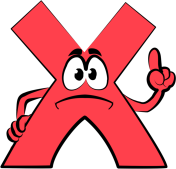 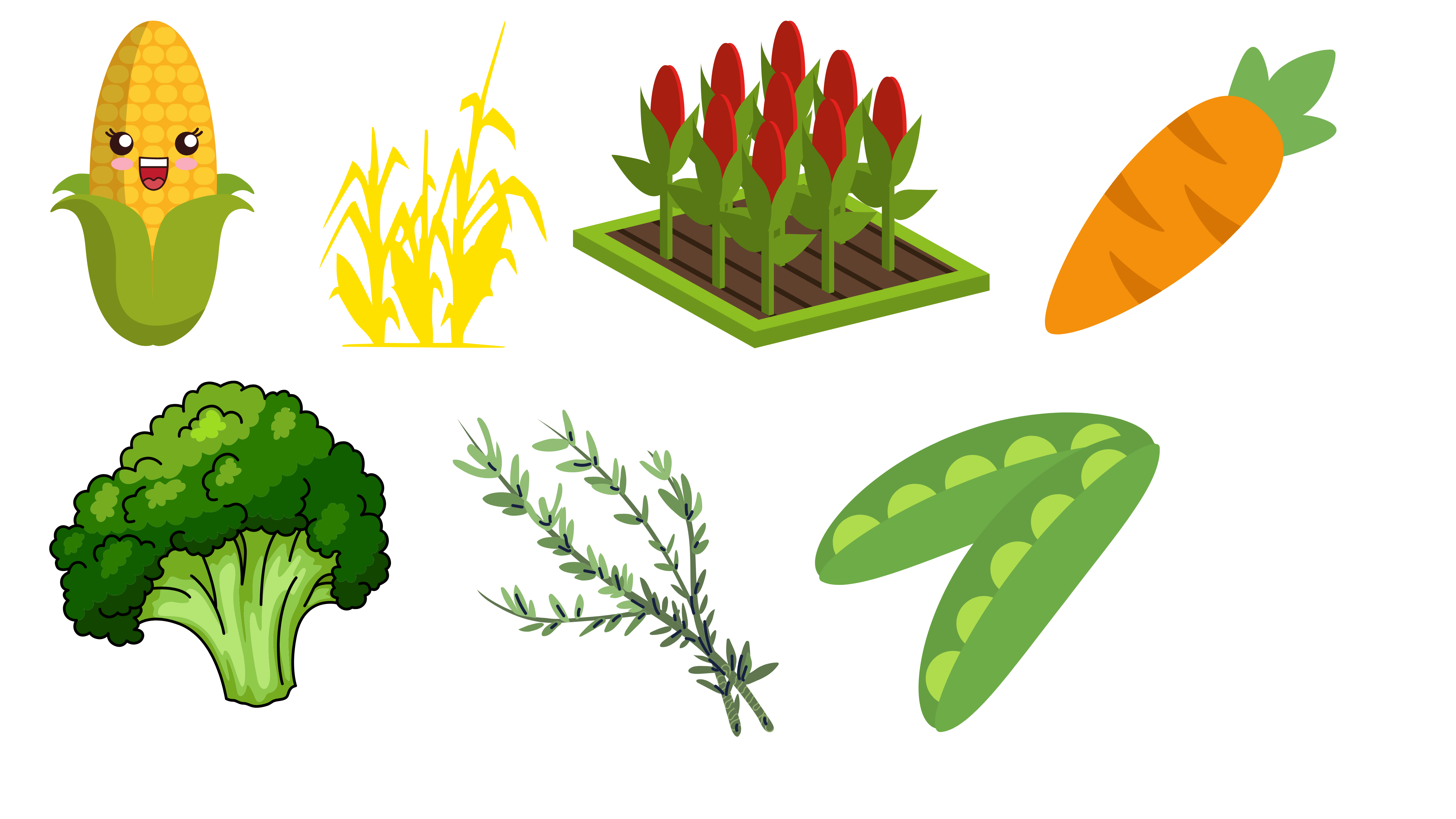 Quả
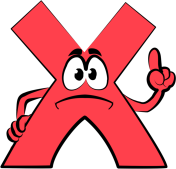 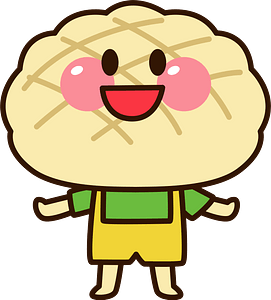 [Speaker Notes: Click từng loại rau củ để ra đáp án]
Cơ quan sinh dục đực gọi là gì? 
Cơ quan sinh dục cái gọi là gì?
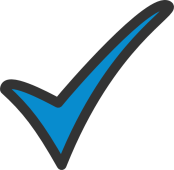 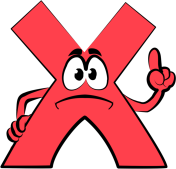 Cơ quan sinh dục đực gọi là nhị. Cơ quan sinh dục cái gọi là nhụy
Cơ quan sinh dục đực gọi là nhỤY Cơ quan sinh dục cái gọi là nhỊ
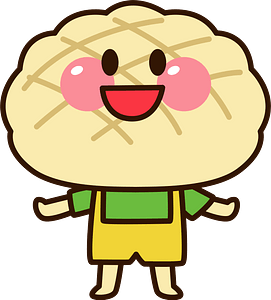 [Speaker Notes: Click từng loại rau củ để ra đáp án]
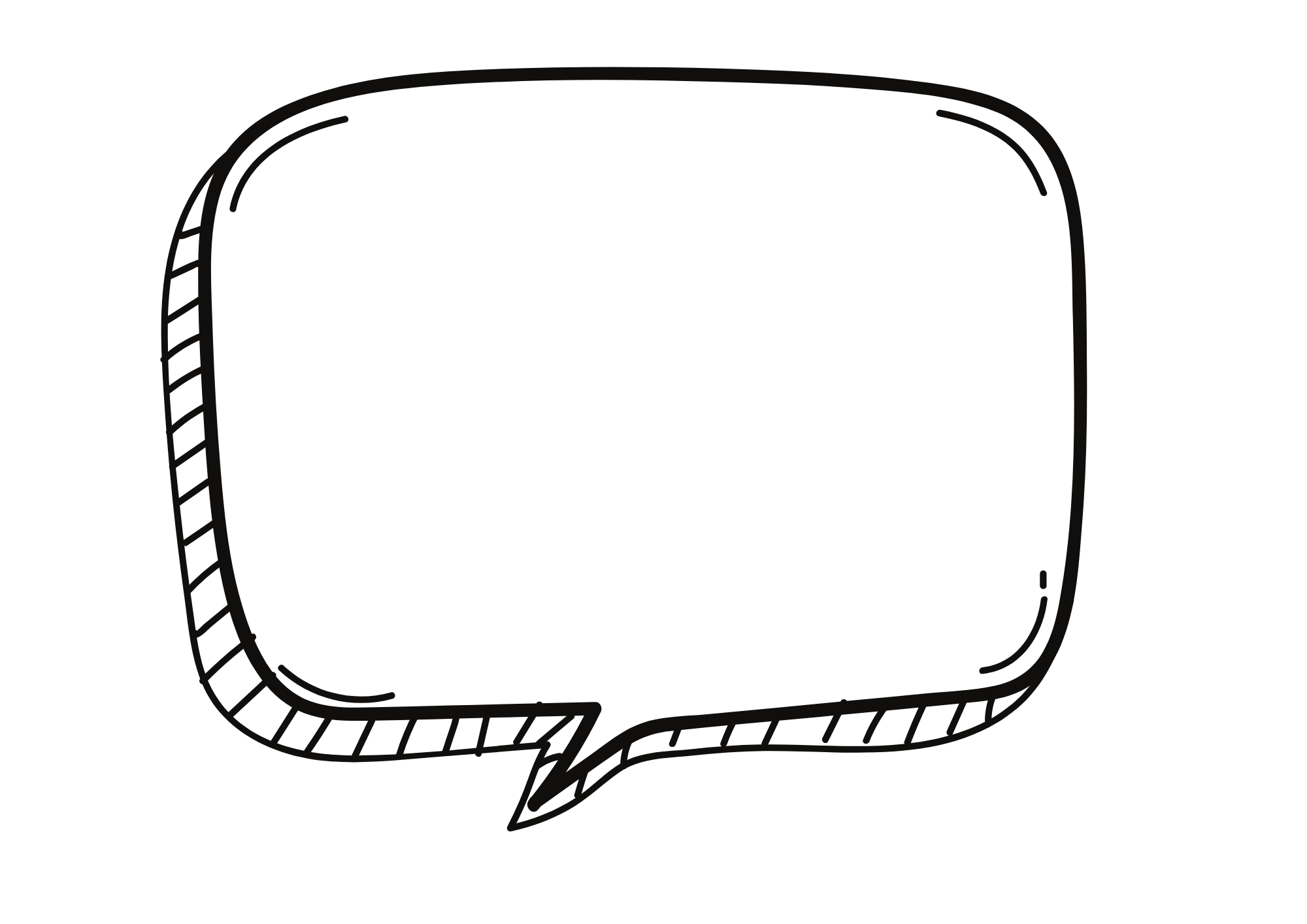 .a
Bao phấn
Chỉ và nêu tên từng bộ phận của nhị và nhụy
c
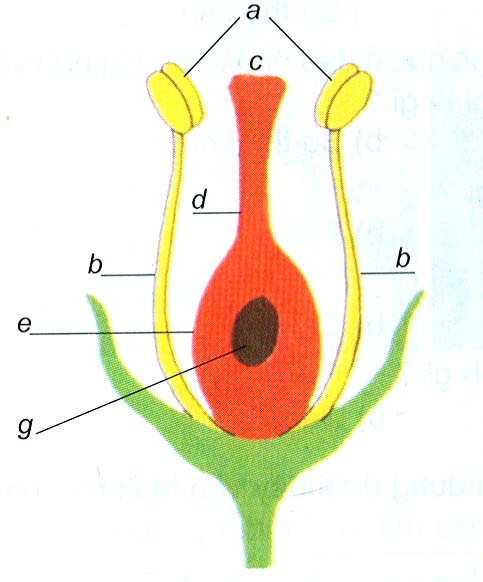 Đầu nhụy
d
Vòi nhụy
Chỉ nhị
b
Chỉ nhị
b.
Bầu nhụy
e
g
Noãn
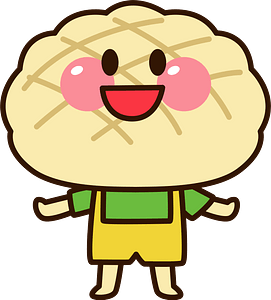 [Speaker Notes: Click từng loại rau củ để ra đáp án]
KHÁM PHÁ
MỤC TIÊU
Nắm được thế nào là sự thụ phấn, sự thụ tinh, sự hình thành hạt và quả.

Phân biệt được hoa thụ phấn nhờ côn trùng và hoa thụ phấn nhờ gió.
01
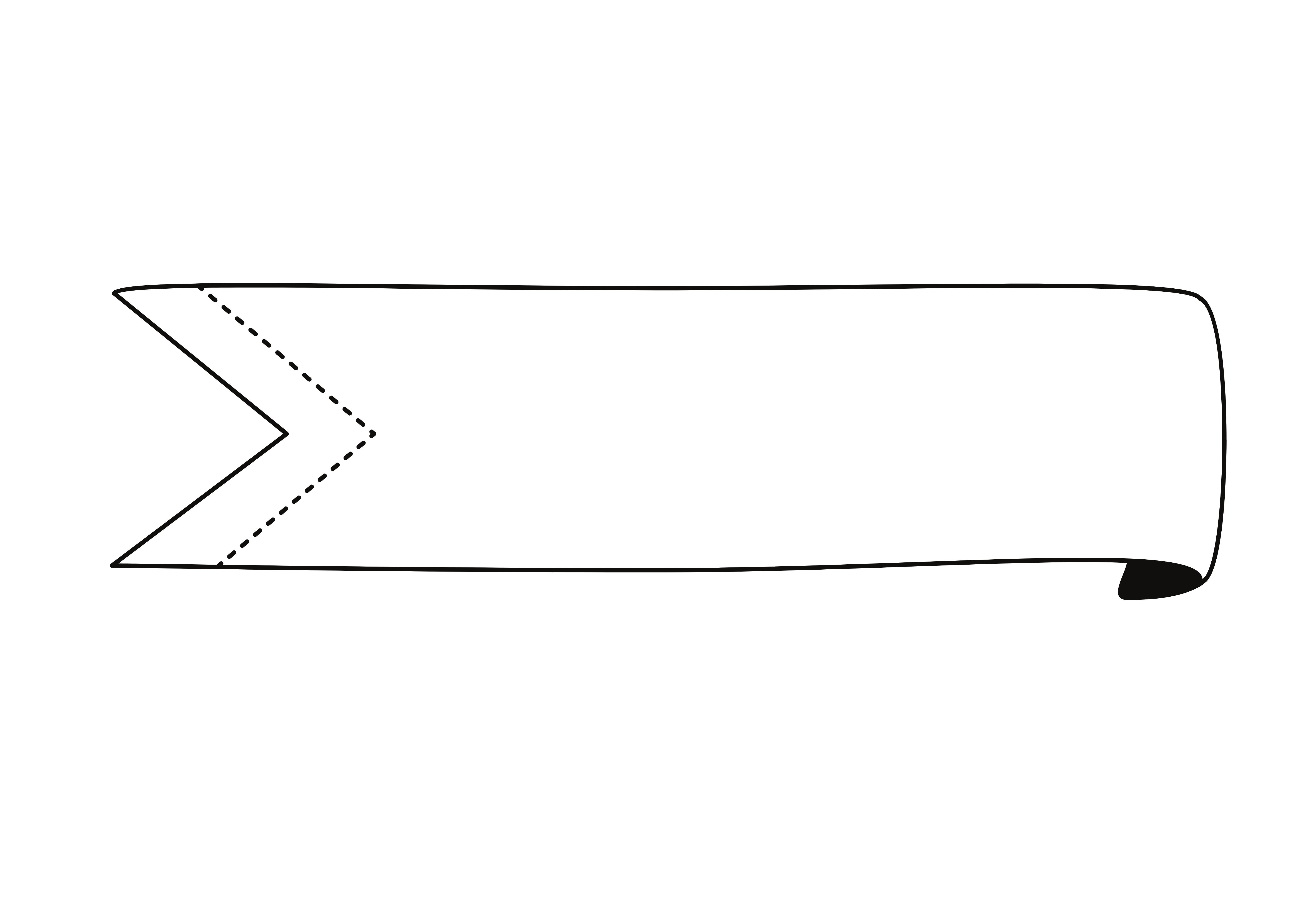 Quá trình sinh sản của thực vật có hoa
* Đọc thông tin trong SGK trang 106. Chỉ vào hình 1 để nói với nhau về sự thụ phấn, sự thụ tinh, sự hình thành hạt và quả.
* Chọn câu trả lời đúng cho 5 câu hỏi trong SGK.
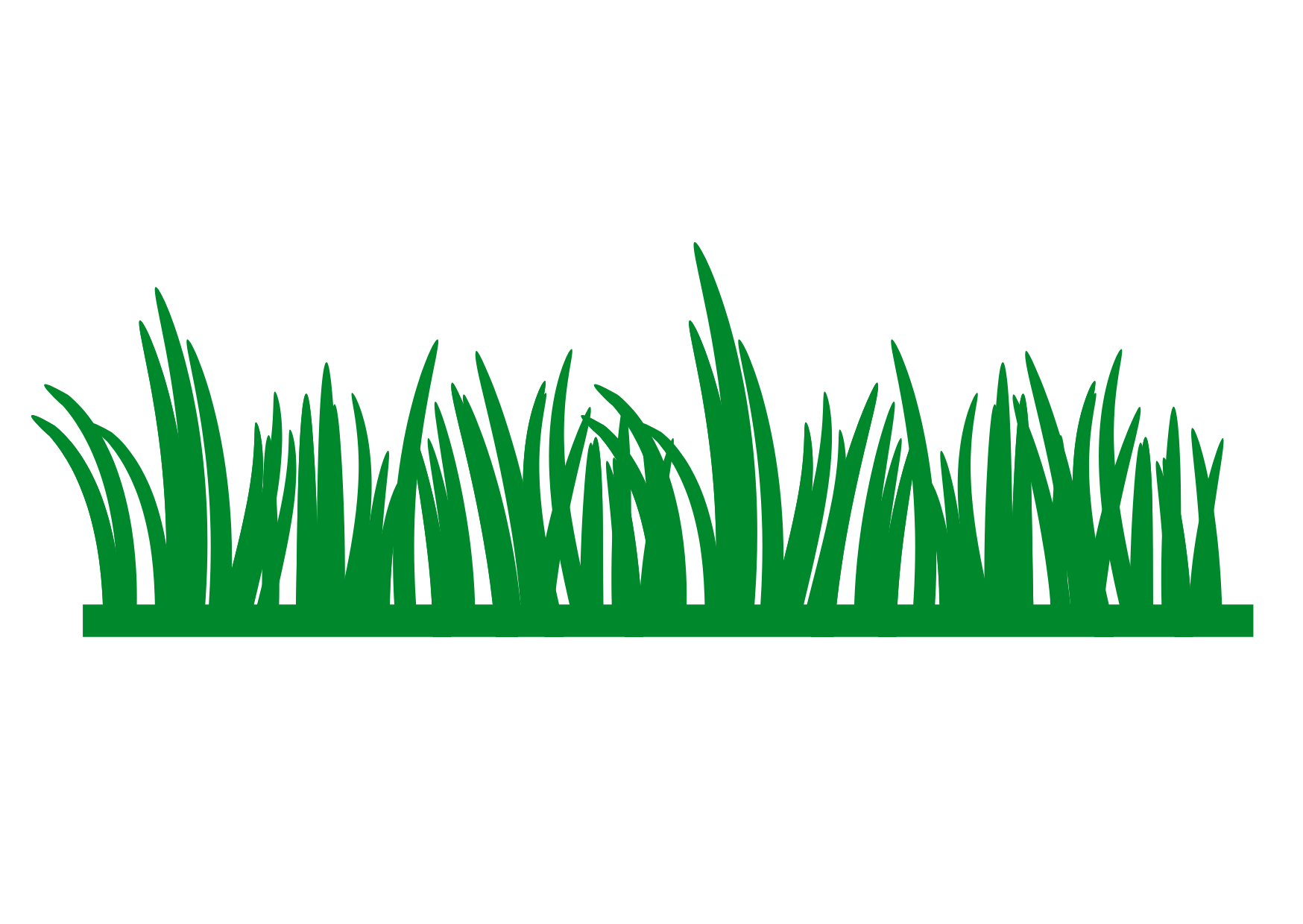 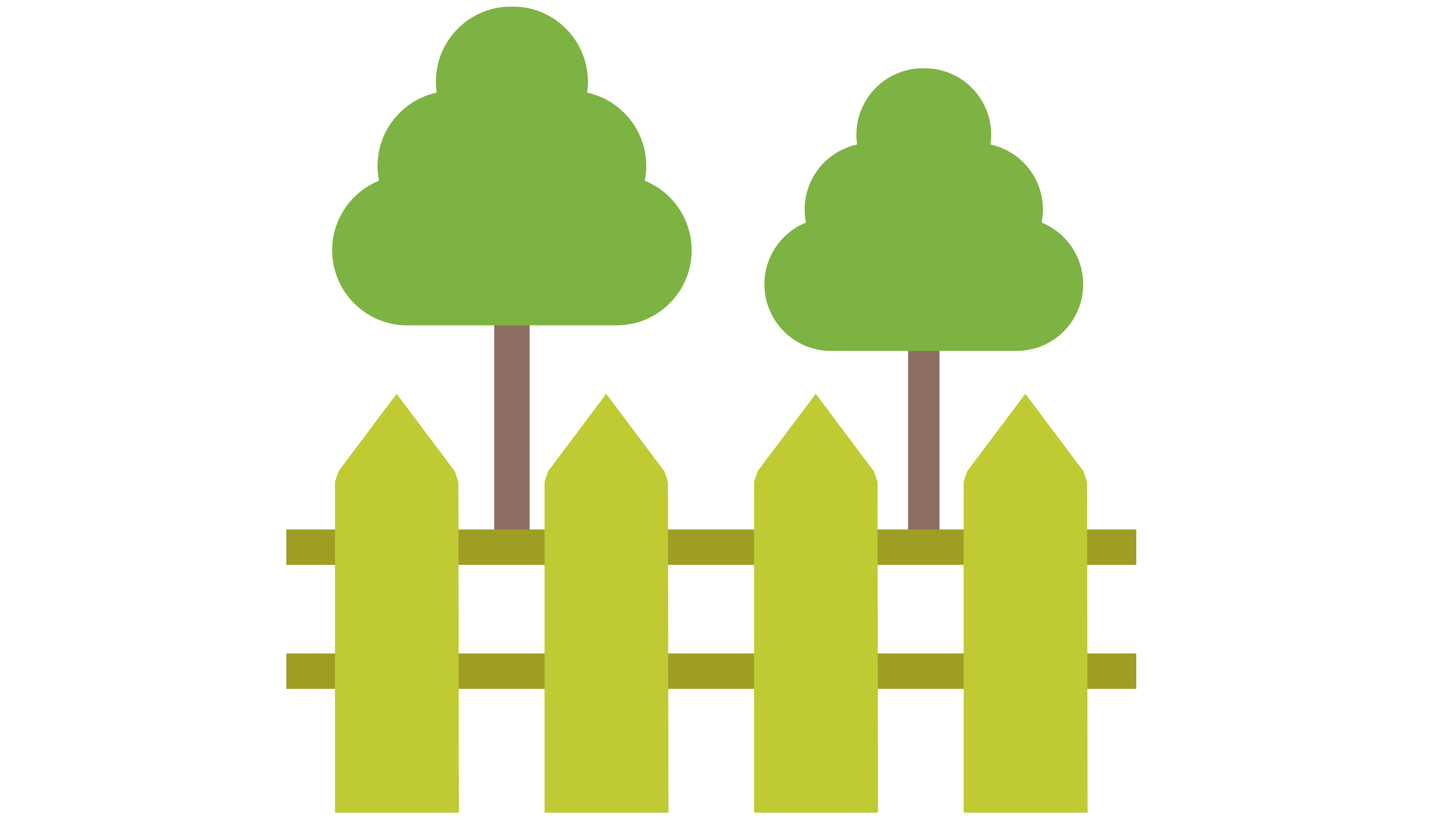 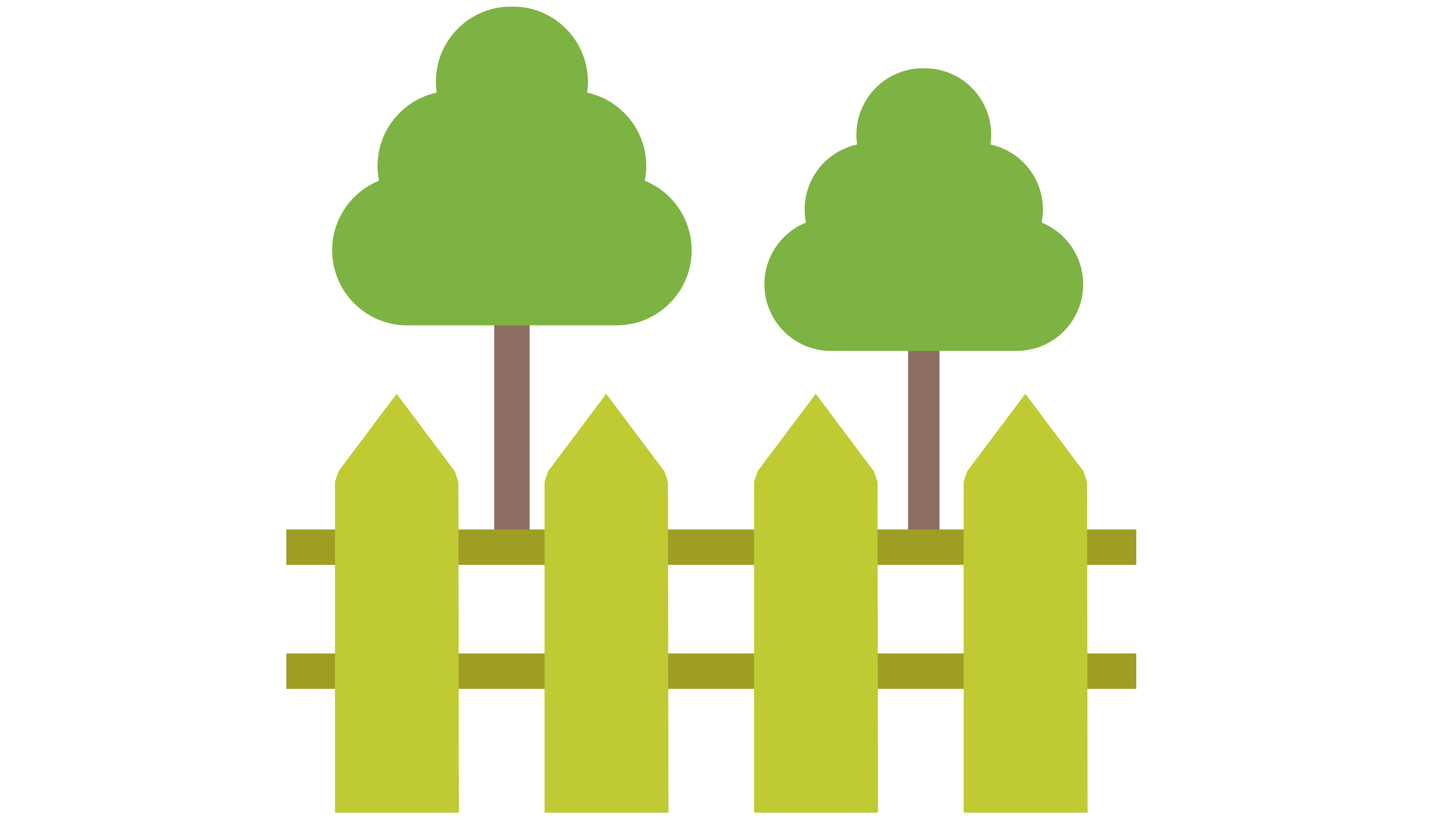 01
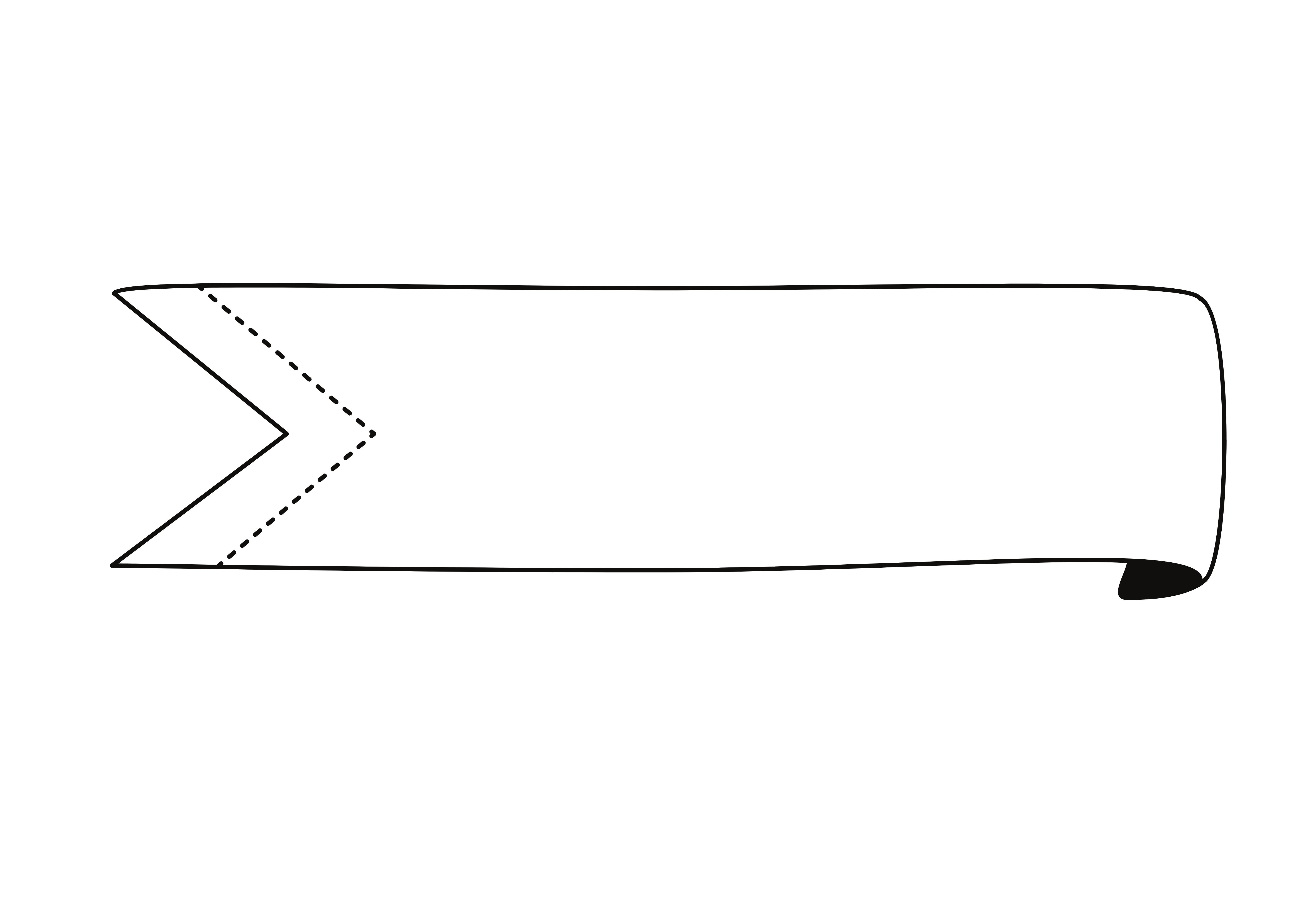 Quá trình sinh sản của thực vật có hoa
Hạt phấn
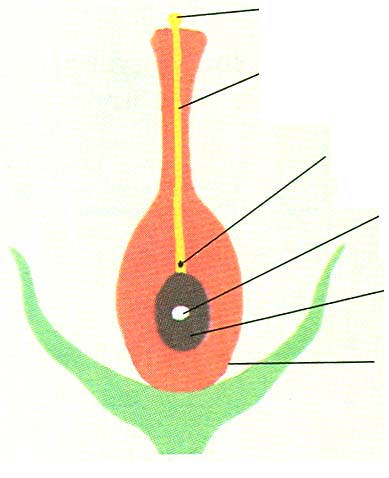 Ống phấn
Tế bào sinh dục đực
Tế bào sinh dục cái
Noãn
Bầu nhụy
01
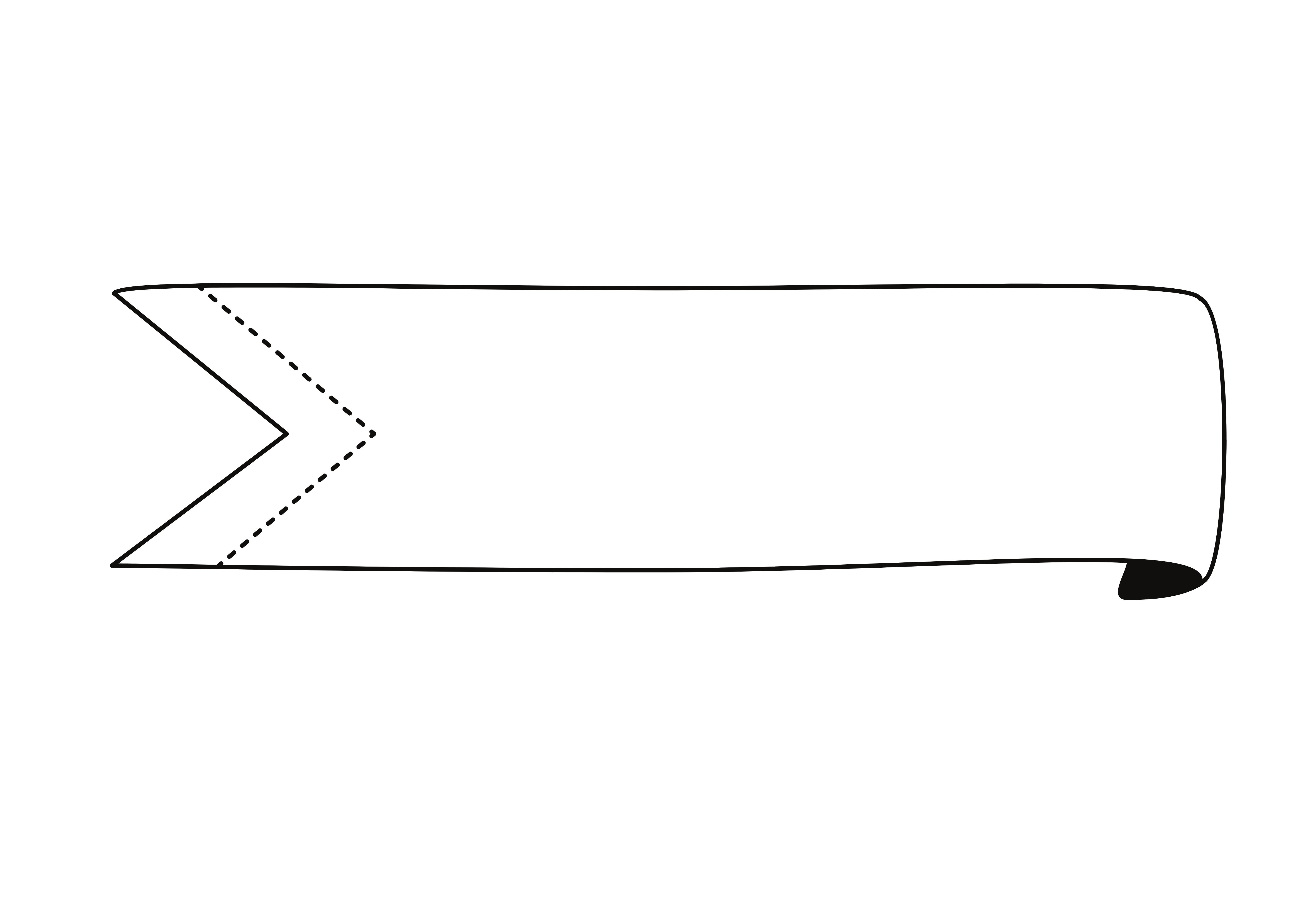 Quá trình sinh sản của thực vật có hoa
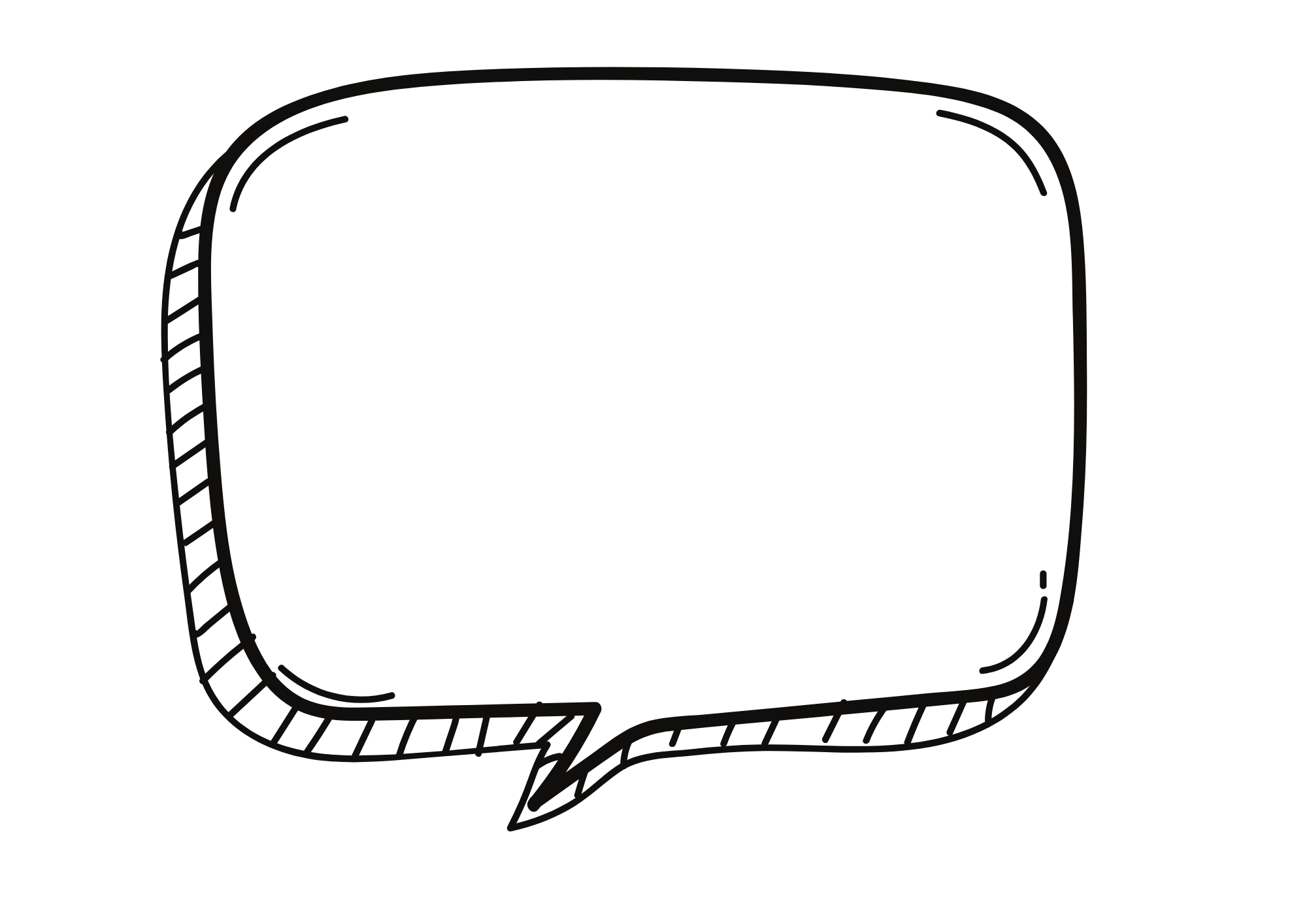 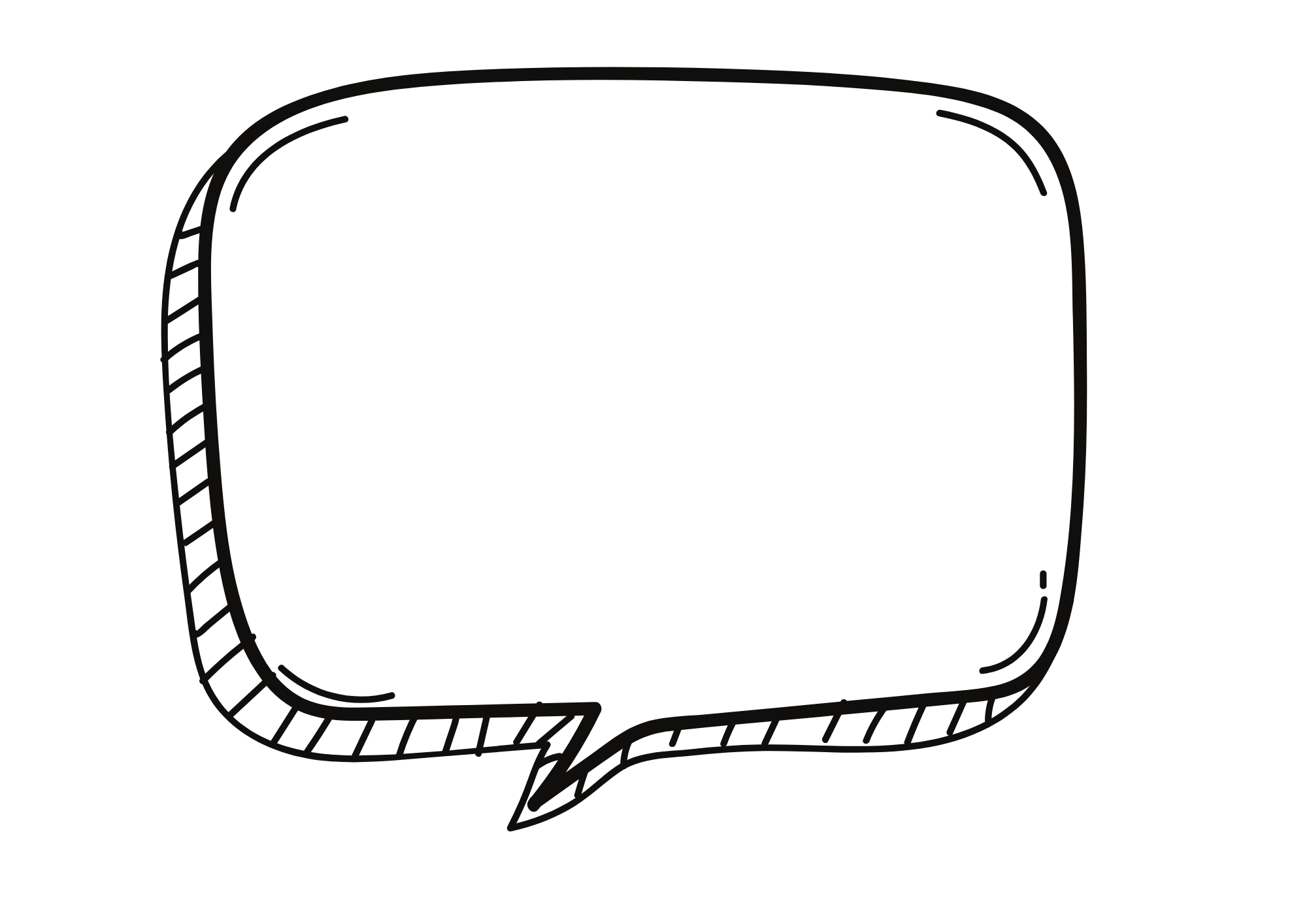 Sau khi thụ phấn, từ hạt phấn mọc ra ống phấn. Ống phấn đâm qua đầu nhụy, mọc dài ra đến noãn.Tại noãn, tế bào sinh dục đực kết hợp với tế bào sinh dục cái tạo thành hợp tử. Hiện tượng đó được gọi là  sự thụ tinh.
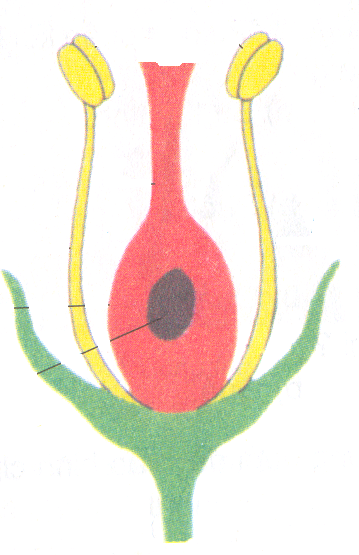 Sự thụ phấn
Hiện tượng đầu nhụy nhận được những hạt phấn của nhị gọi là  sự thụ phấn.
…
…
..
..
.
Bầu nhụy phát triển thành quả
Sự thụ tinh
.
Noãn phát triển thành hạt
THỰC HÀNH
1. Hiện tượng đầu nhụy nhận được những hạt phấn gọi là gì
          a) Sự thụ phấn                                          b) Sự thụ tinh
2. Hiện tượng tế bào sinh dục đực ở đầu ống phấn kết hợp với tế bào sinh dục cái của noãn gọi là gì?
	    a) Sự thụ phấn	                           b)  Sự thụ tinh
3. Hợp tử phát triển thành gì?
          a) Hạt		                          b)   Phôi
4. Noãn phát triển thành gì?
	a) Hạt                          b) Quả
5. Bầu nhụy phát triển thành gì
 a) Hạt		  b)   Quả
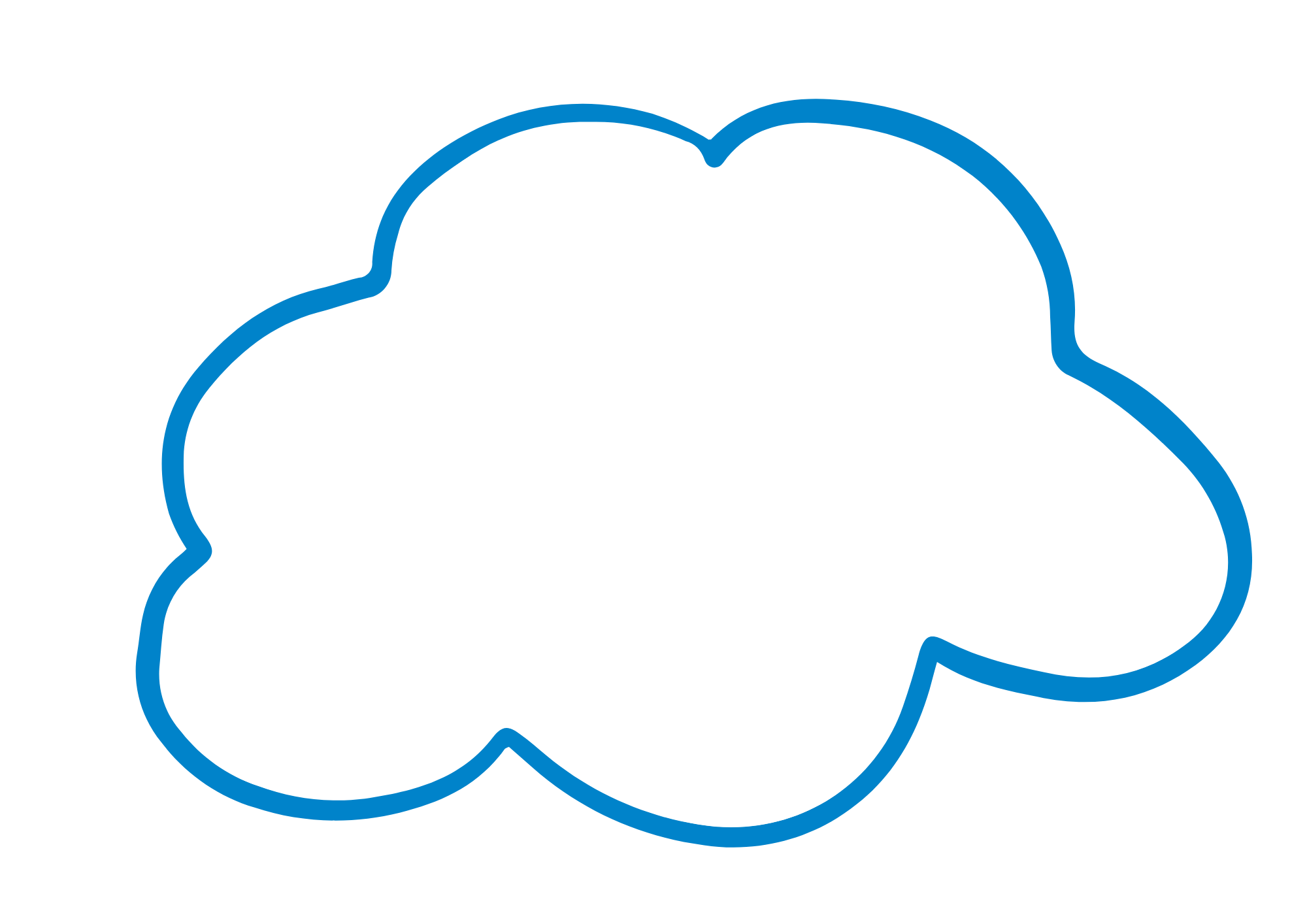 Sự sinh sản của  thực vật có hoa xảy ra qua mấy quá trình?
Sự sinh sản của  thực vật có hoa xảy ra qua 3 quá trình
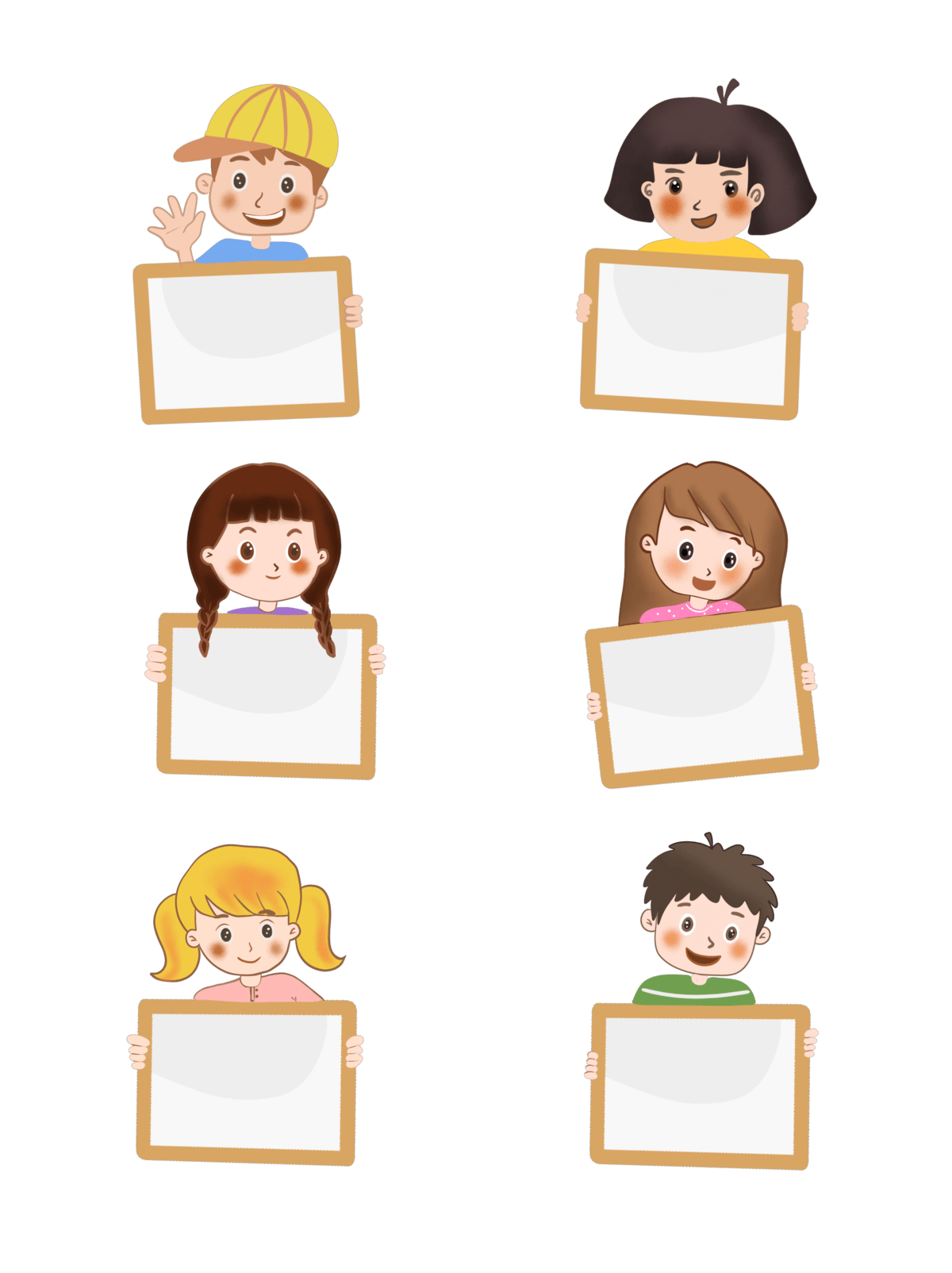 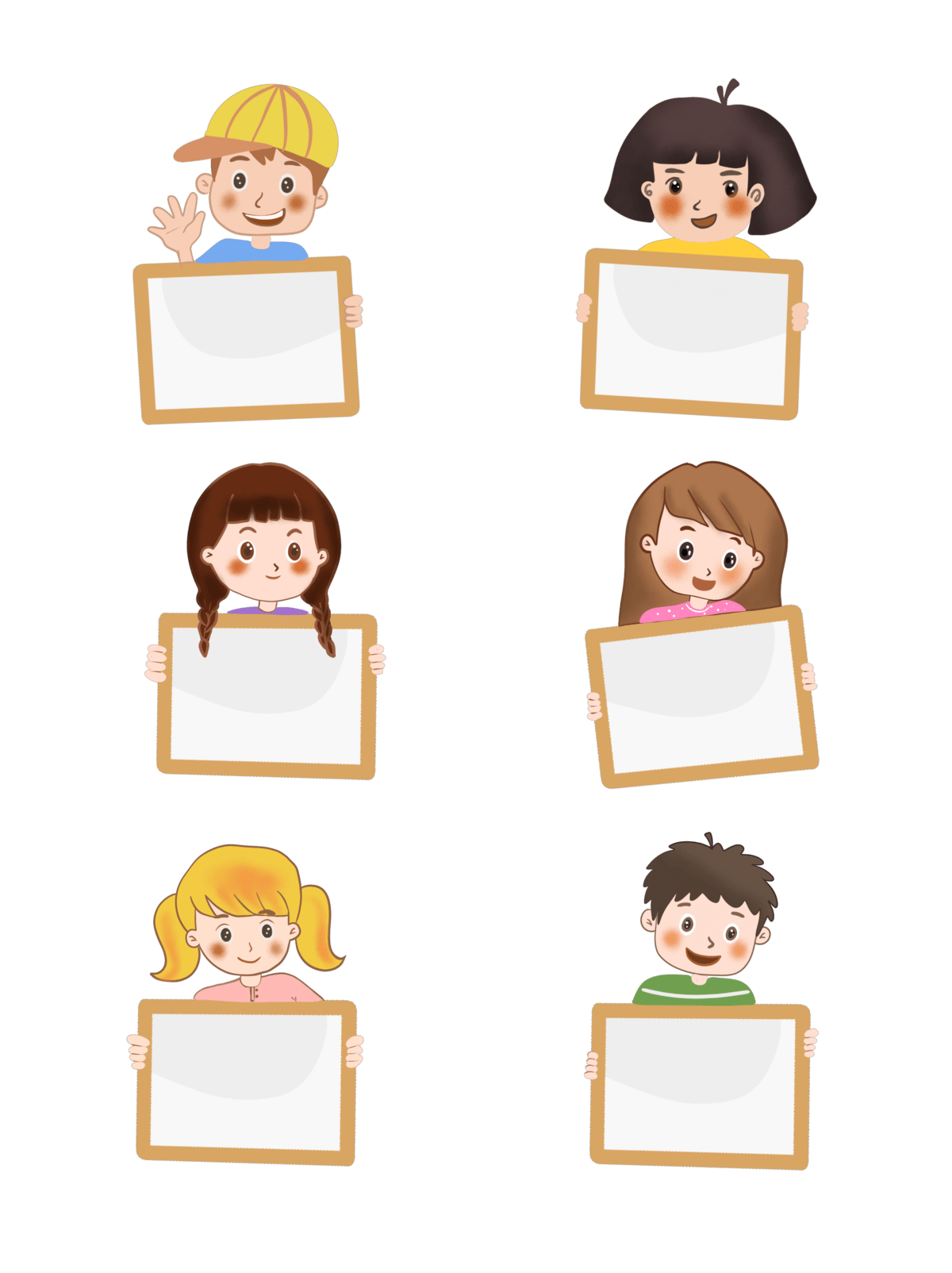 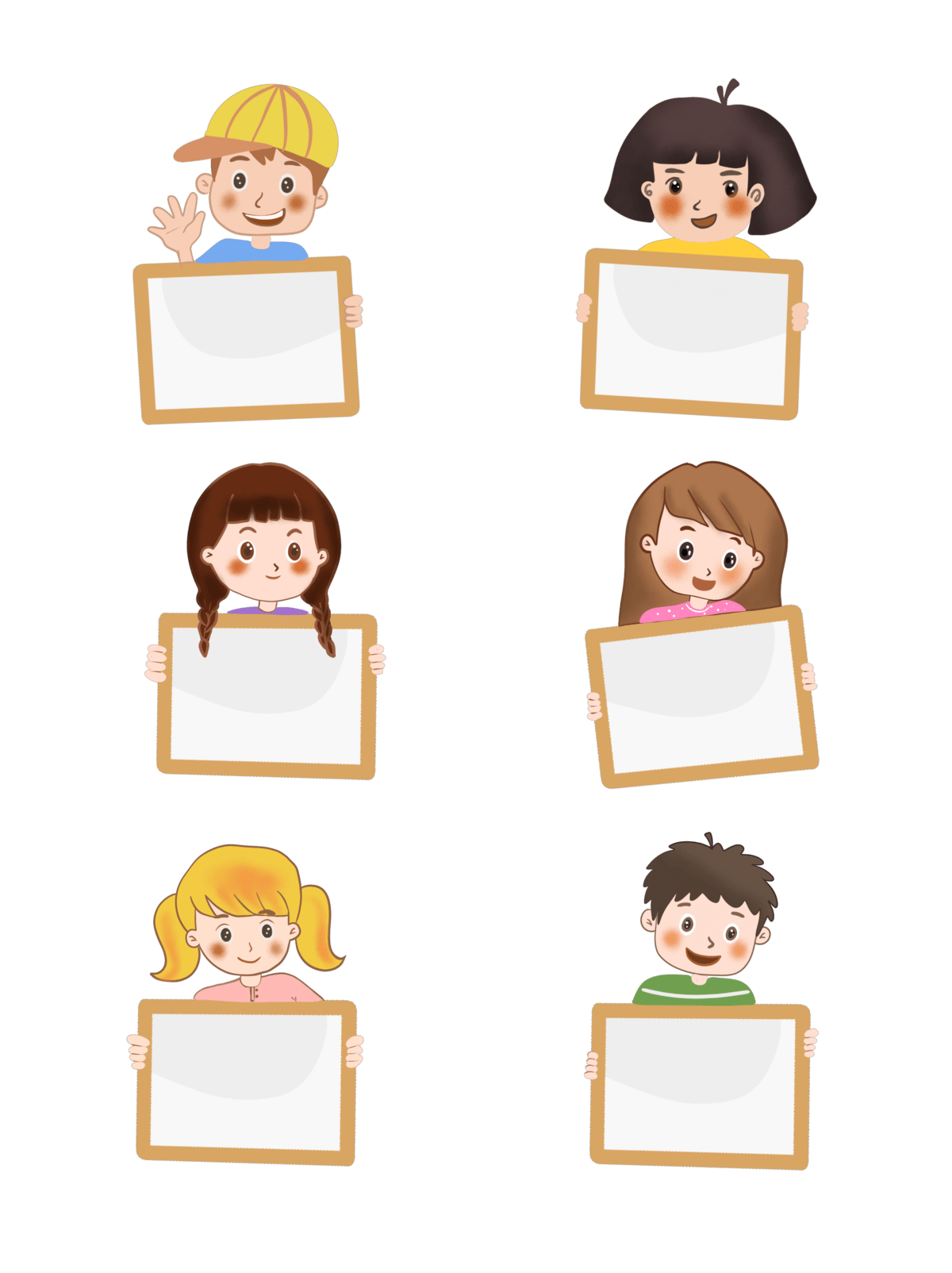 Sự hình thành hạt và quả
Sự thụ tinh
Sự thụ phấn
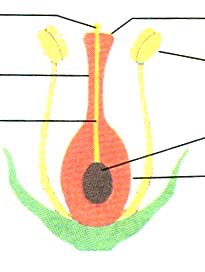 Hạt phấn
Vòi nhụy
Noãn
Ống phấn
Bao phấn
Đầu nhụy
Bầu nhụy
VẬN DỤNG
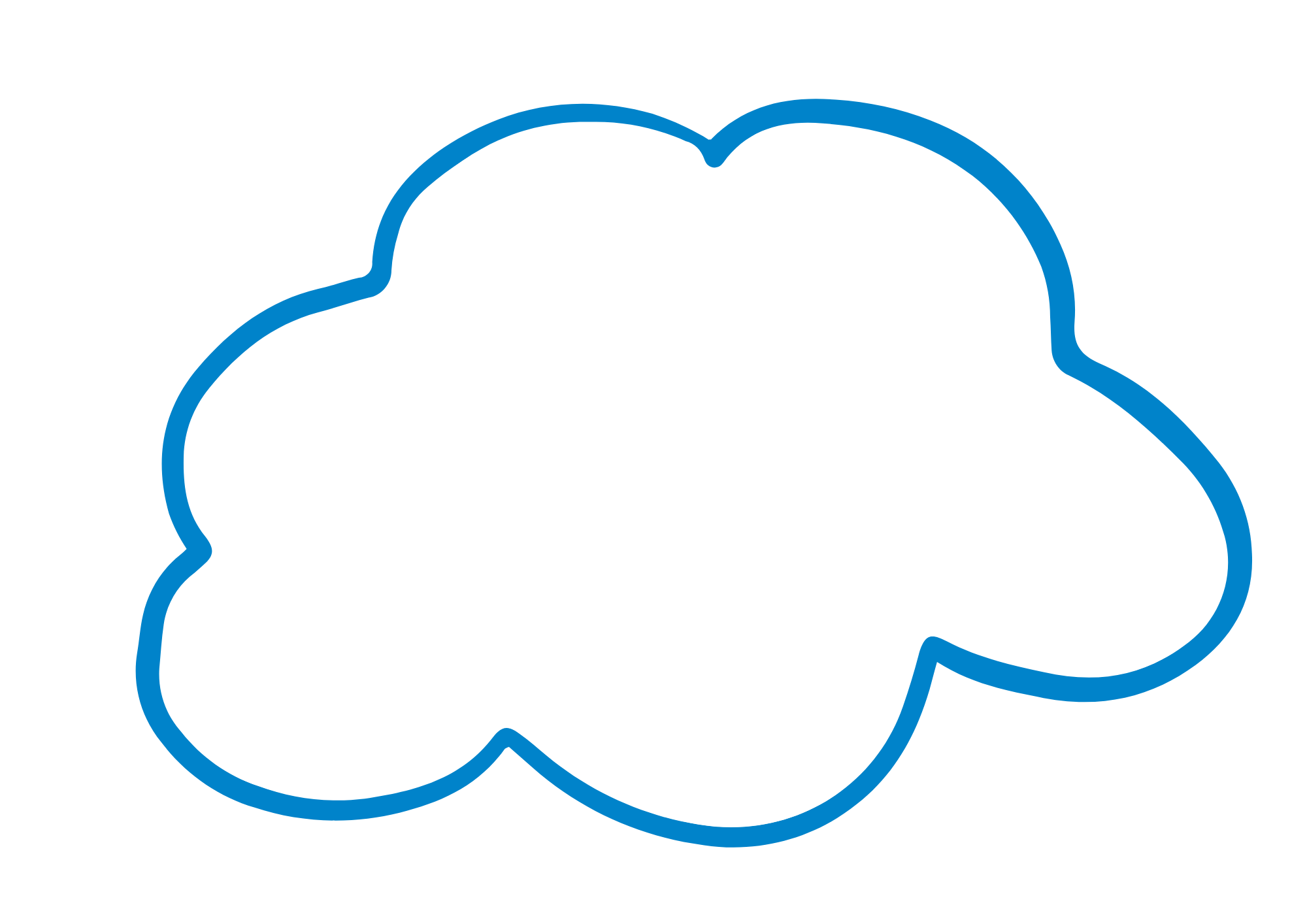 Thi kể tên các loài cây, hoa 
Thụ phấn nhờ gió.
Thụ phấn nhờ côn trùng.
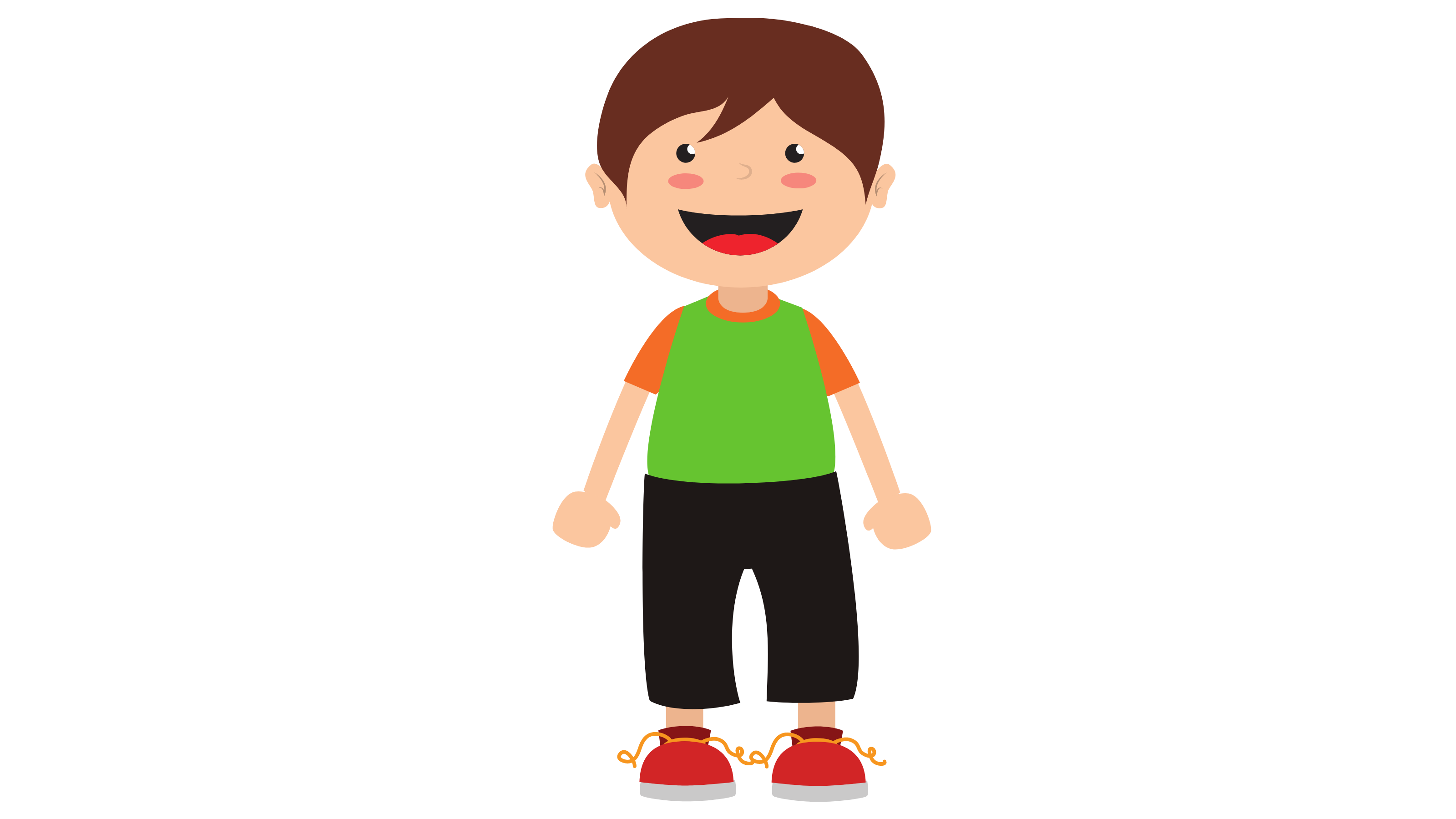 Chào tạm biệt các em!